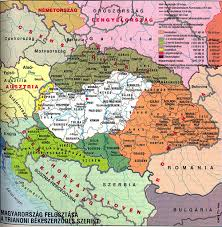 Határtalanul
1. nap
Utazás
04:15-kor indultunk el Győrújbarátról.11-kor már a határon voltunk.  A vámosok mindenkinek elkérték a személyi igazolványát, kedvesek voltak velünk.                                               
                                            Emeletes busszal utaztunk.
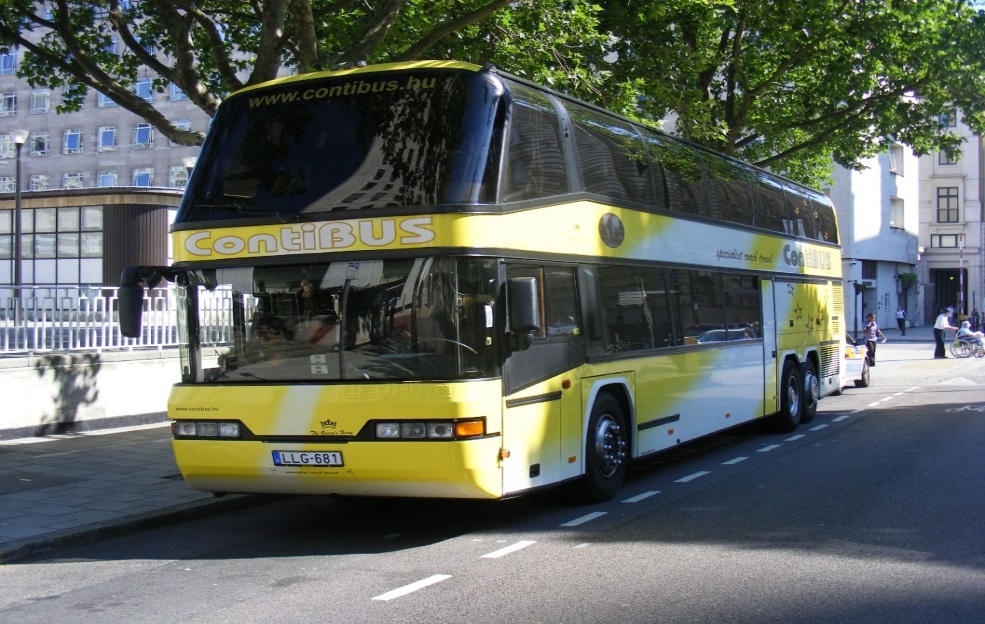 Helyszínek
Először Érsemjénre  mentünk, Kazinczy szülőházát látogattuk meg.
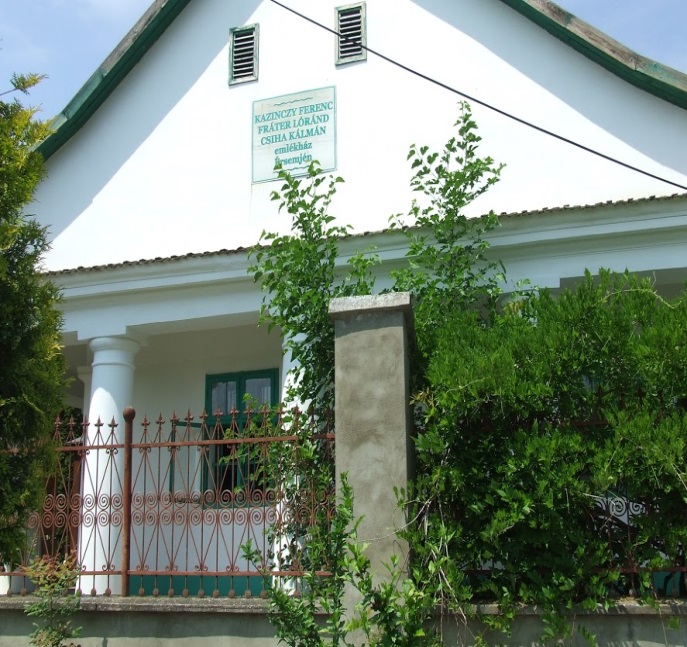 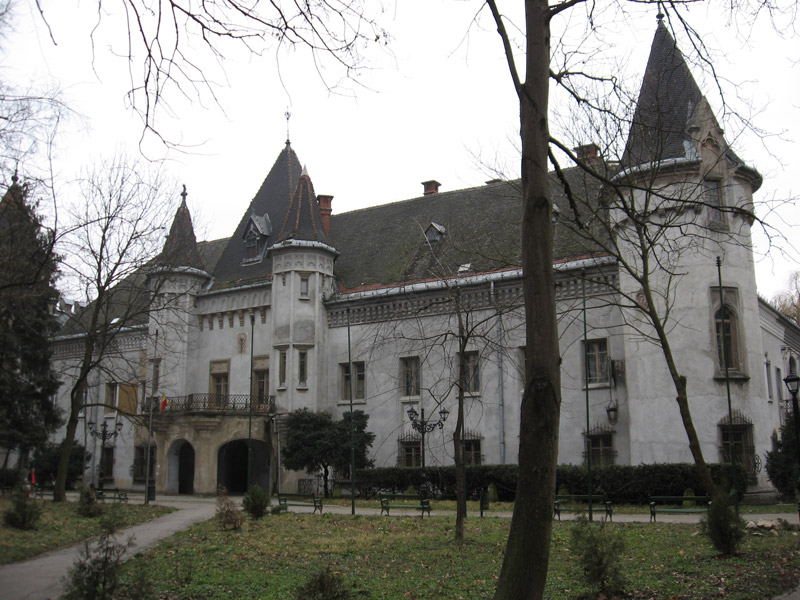 Nagykárolyban a Károlyi család palotáját nézhettük meg.Érmindszenten az Ady kúriánál és Ady sírjánál voltunk
Szállás
A szállásunk nagyon jó volt és nagyon tetszett az, hogy a fiúk ugyanabban a házban voltak. Széken  volt a szállásunk, ahol nagyon őrzik a hagyományokat, a vendéglátóink is népviseletben voltak.
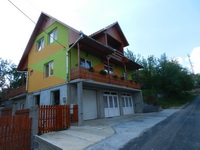 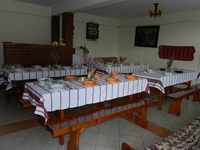 2.nap
Kolozsváron megnéztük  Mátyás király szobrát majd utána a  Házsongárdi temetőt.
Utána  Válaszúton jártunk, ahol Kallós Zoltán néprajzi gyűjteményét tekintettük meg.
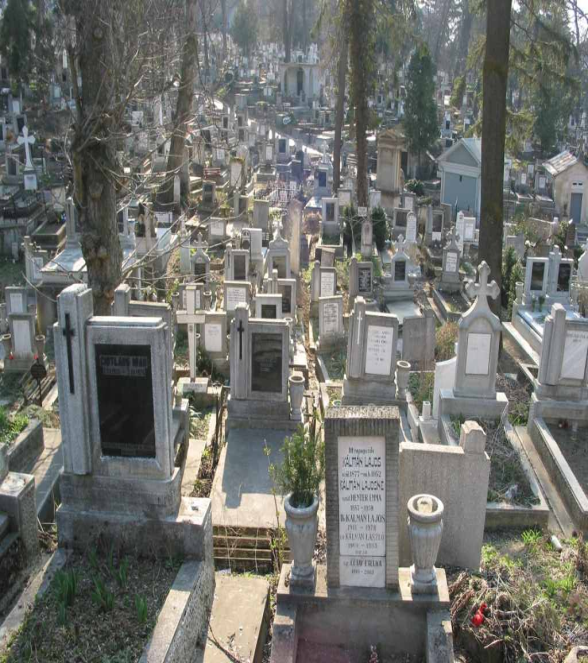 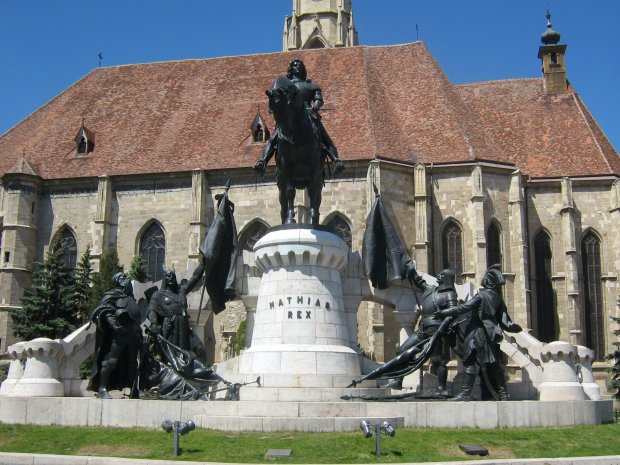 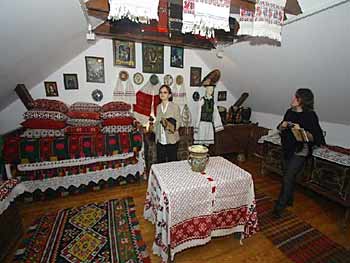 Szamosújváron voltunk megtekinteni az Örmény katolikus  templomot.
Bánffy kastély
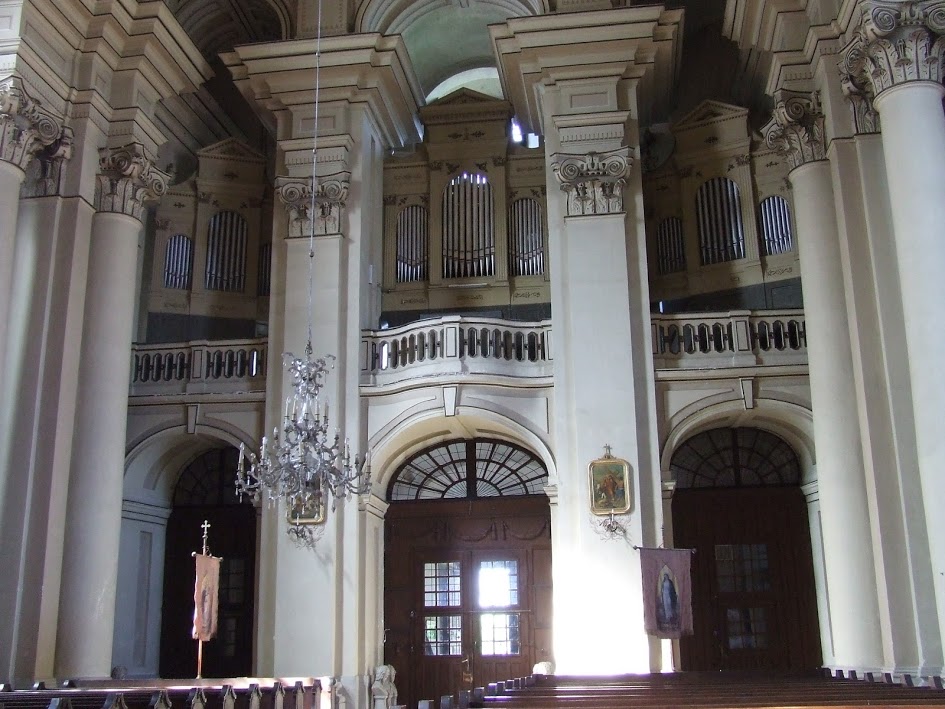 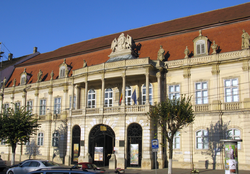 Ételek
Vacsora:
Csütörtök este 21.00-kor kaptuk meg a vacsorát
Leves: Húsleves,
Második: Töltött káposzta tejföllel, és kenyérrel  
Desszert: Házi fánk 
A vacsora nagyon finom volt
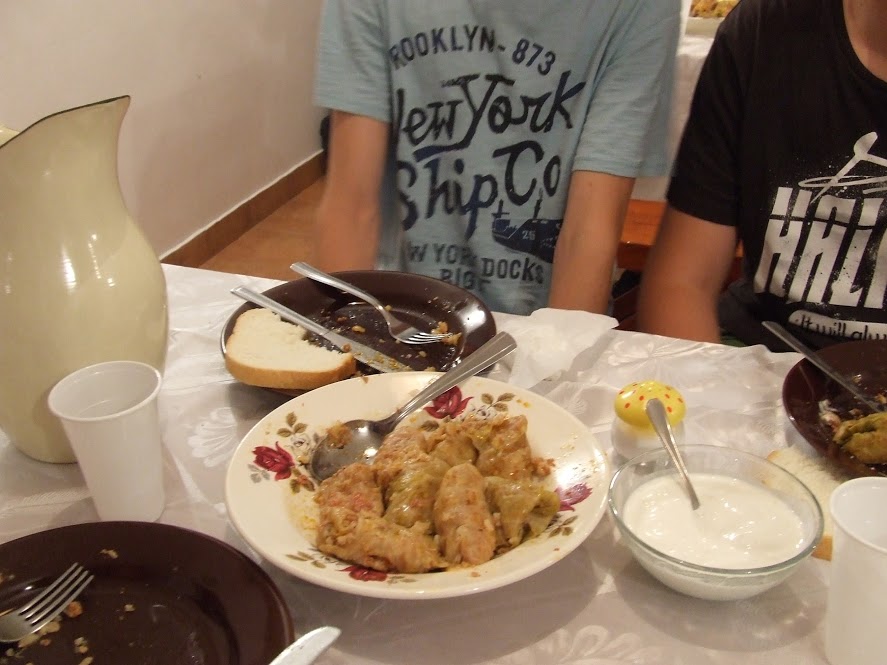 Pénteki reggeli: Svédasztalos reggeli 
Szombat reggeli: Svédasztalos reggeli
Reggeli
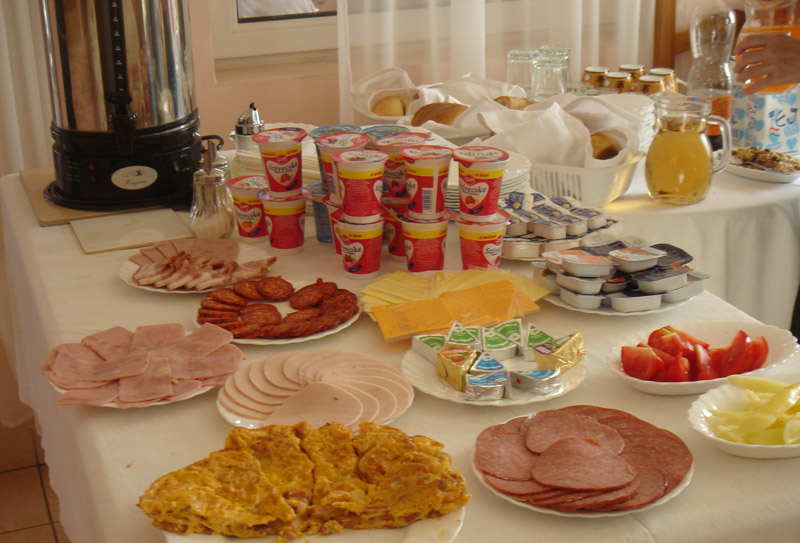 Pénteki vacsora
Pénteken este 21:15-körül kaptuk meg a vacsorát
Vacsora: 
Leves: Bableves
Második: Rántott hús, rizzsel 
A vacsora nagyon finom volt!. 
3. nap
Reggel Királyhágón kezdtünk, aztán csúcsán megtekintettük Csinszka szülőházát és a Goga múzeumot
Nagyváradon meglátogattuk a püspöki székesegyházat és a belvárost is.
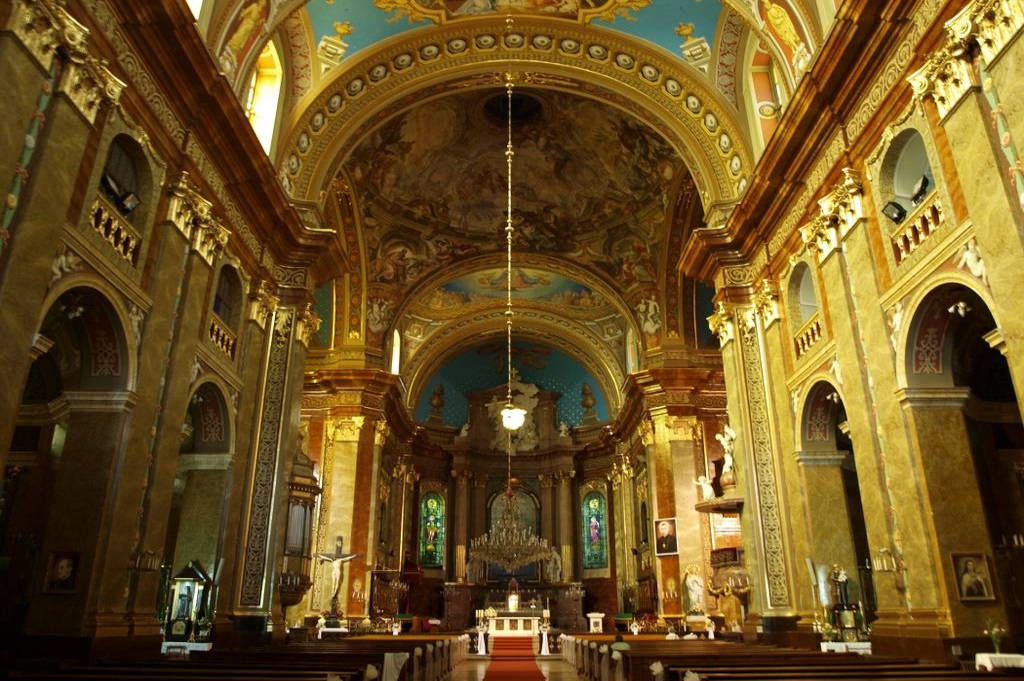 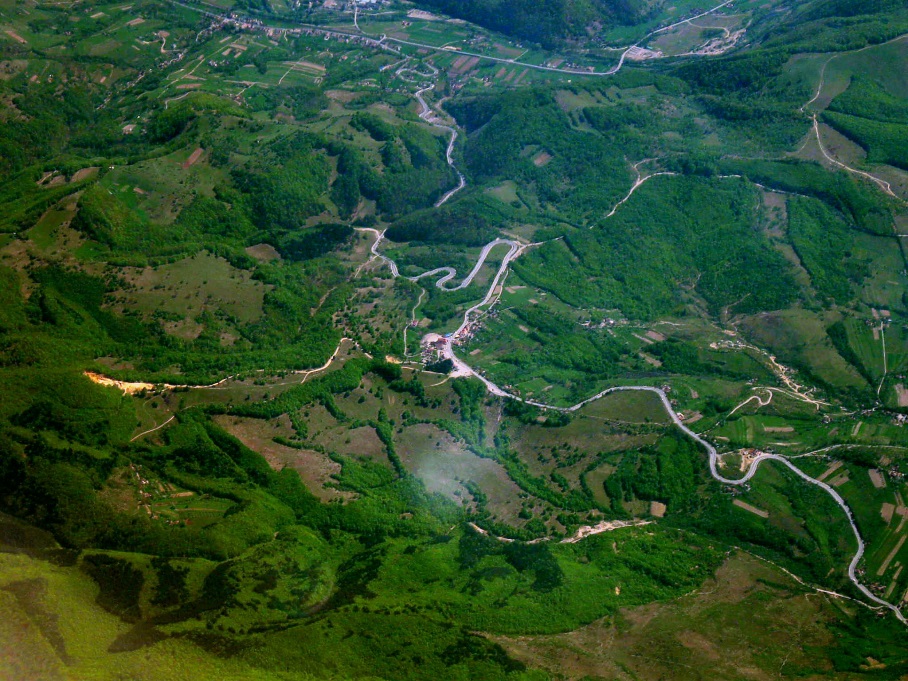 Hazafelé
Hazafelé 18:30- körül indultunk el. Útközben nagyon sokan aludtak.
Hazaérkezés: 23:45
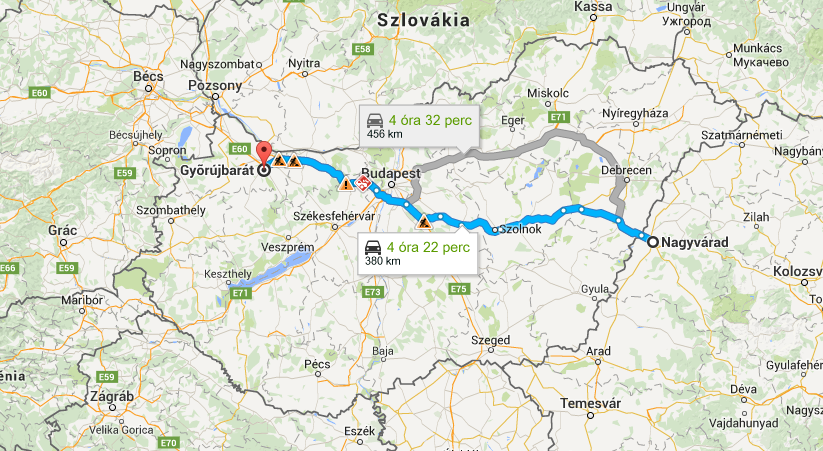 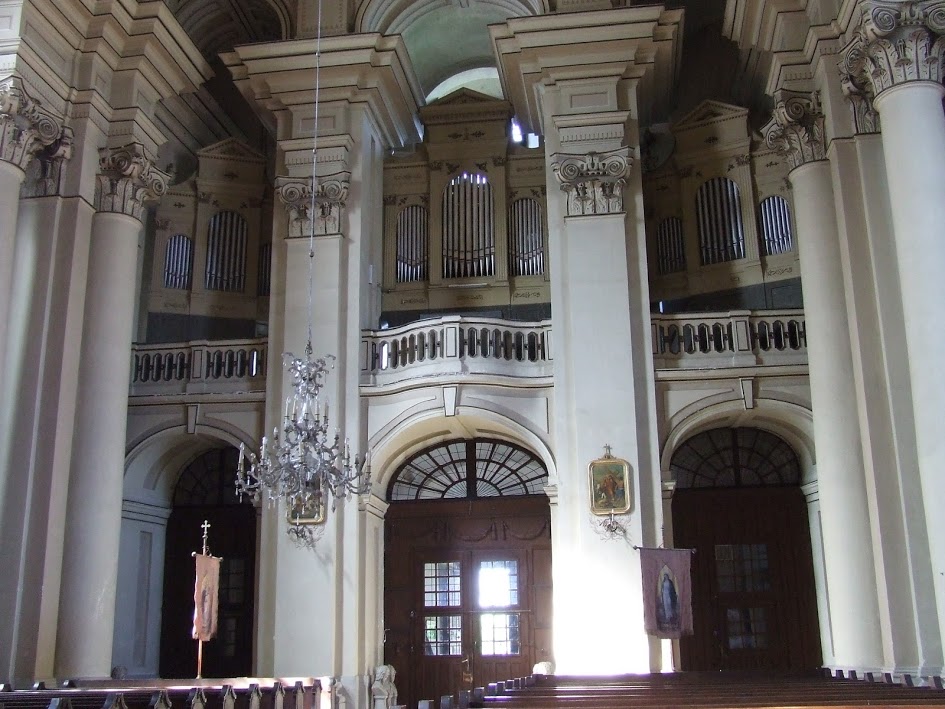 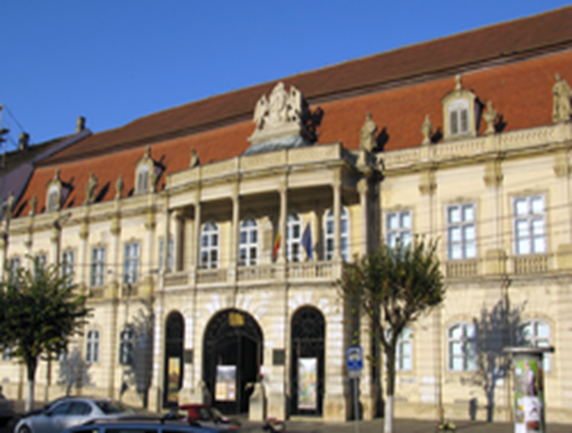 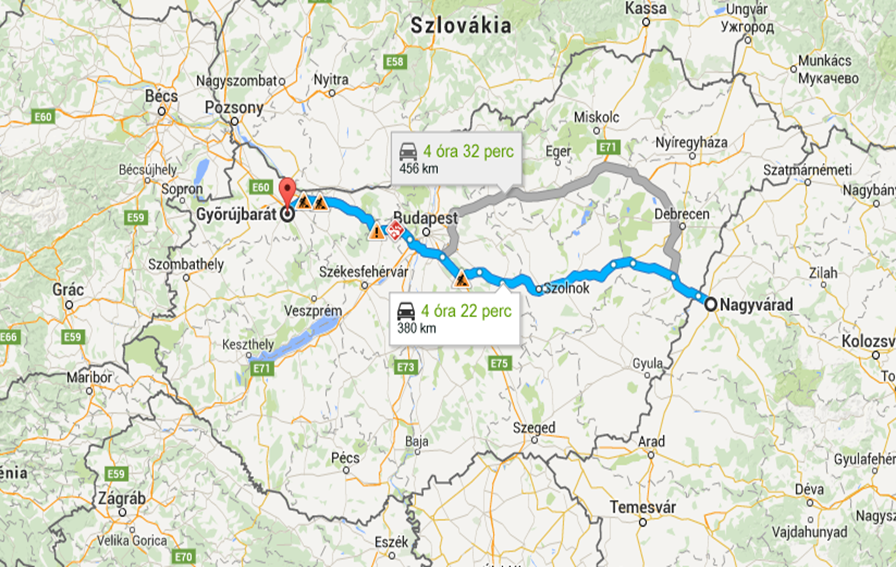 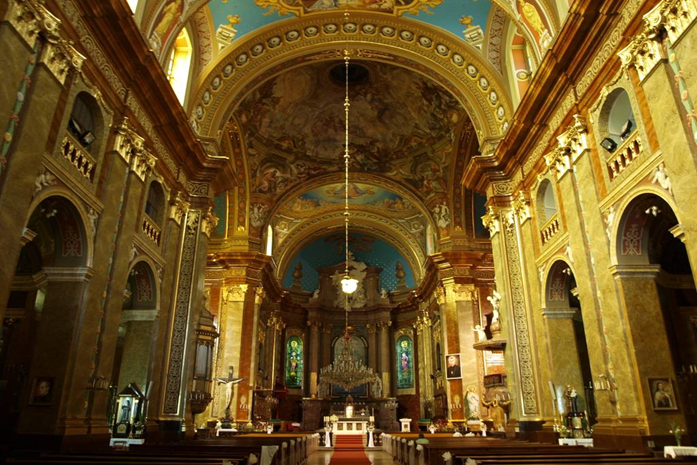 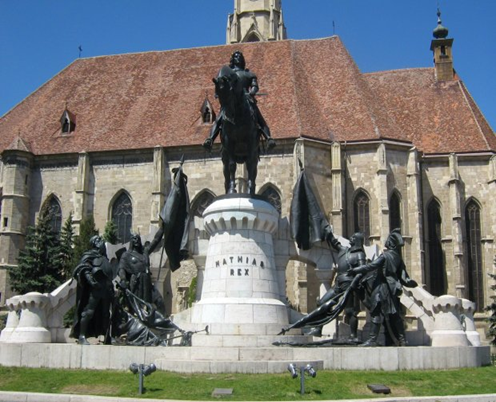 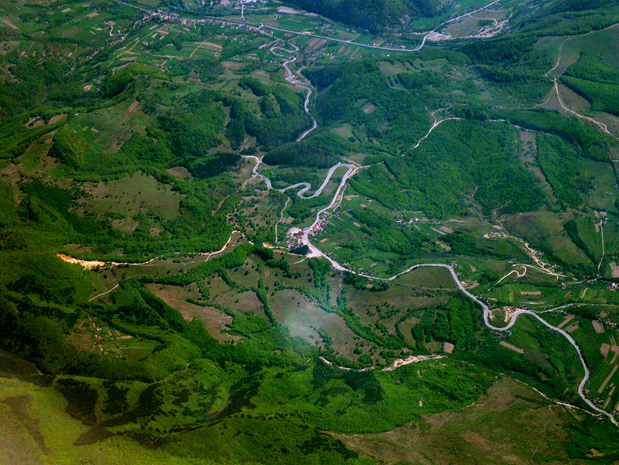 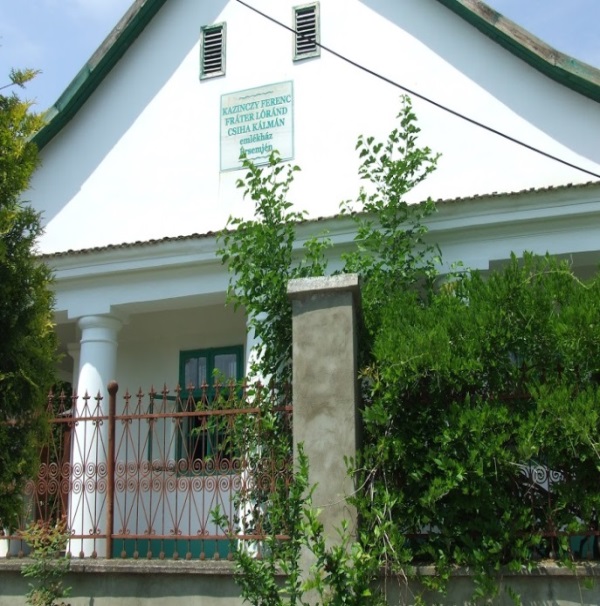 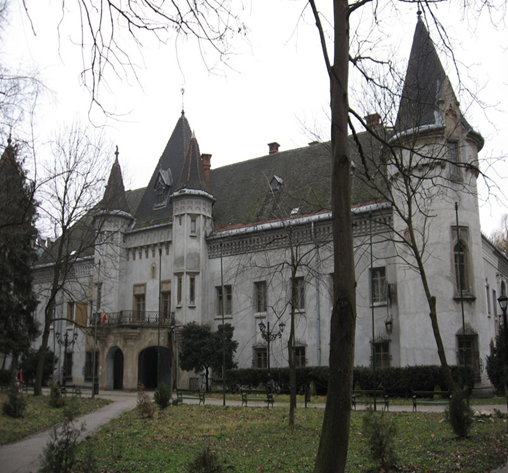 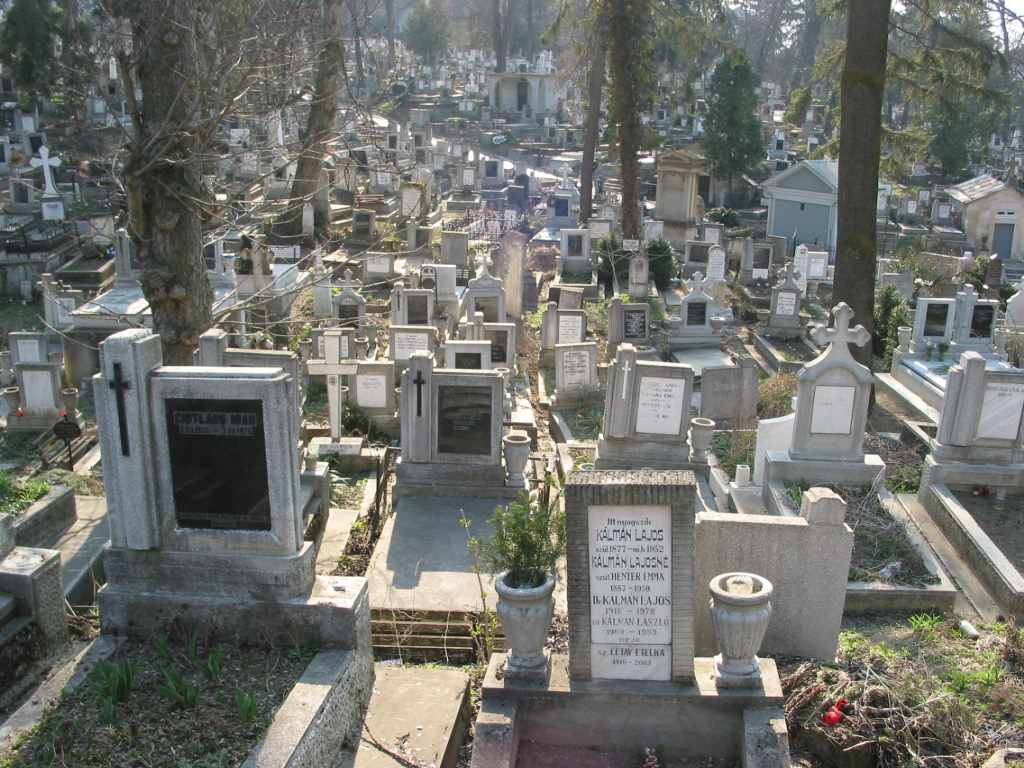 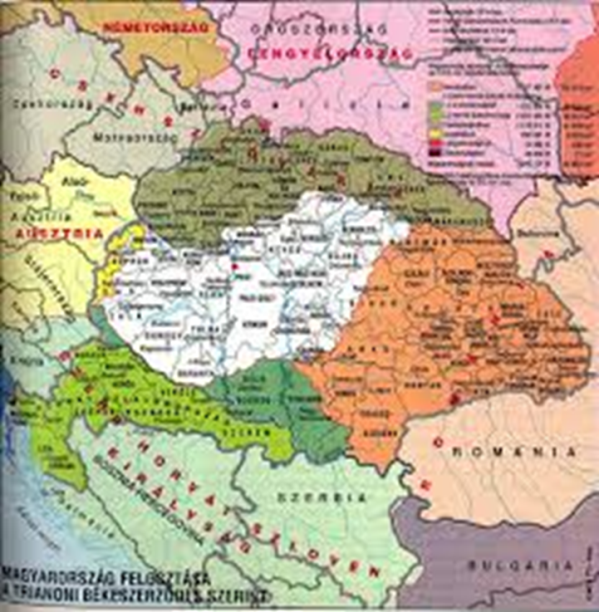 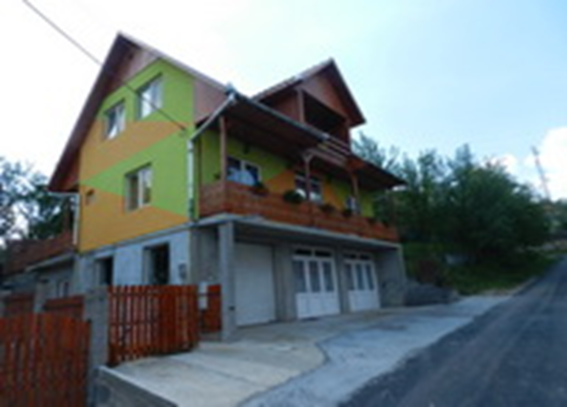 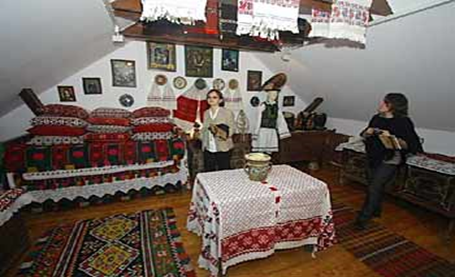 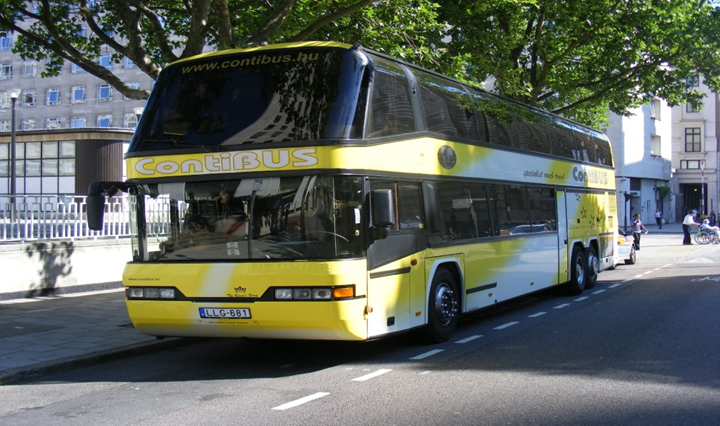 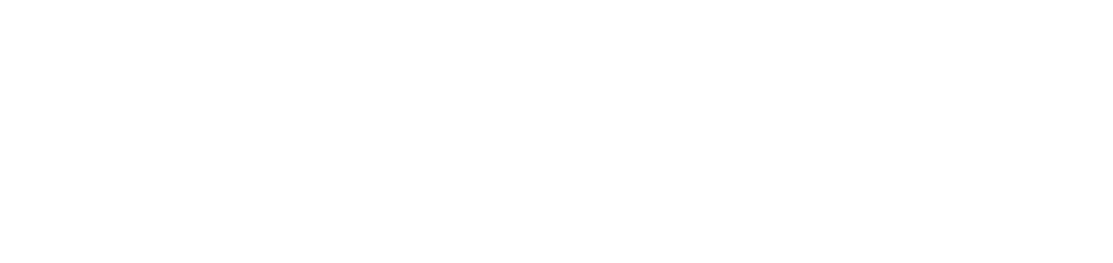 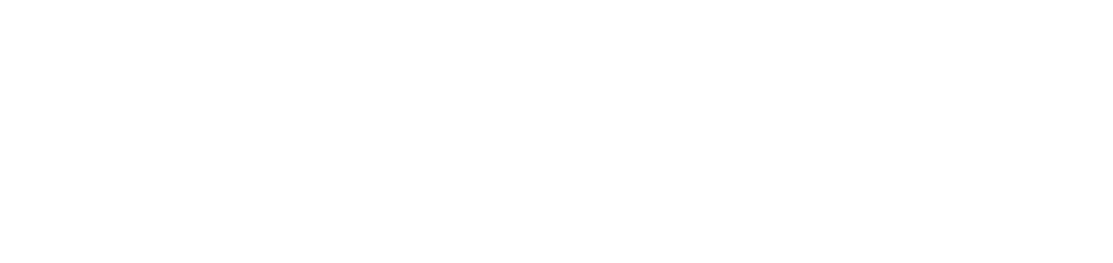 Köszönjük a figyelmet!! 